1
Unidad Especial
Regula Tu Barrio
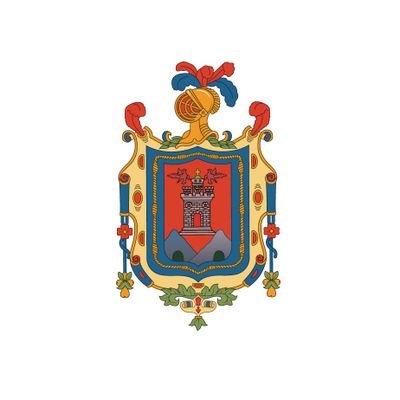 #RegulaTu Barrio
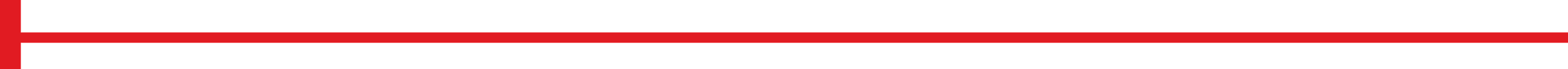 ASENTAMIENTO HUMANO DE HECHO Y CONSOLIDADO DE INTERES SOCIAL DENOMINADO : BARRIO TANLAHUA

PRIORIZACIÓN GRUPO 2- POSICIÓN 35
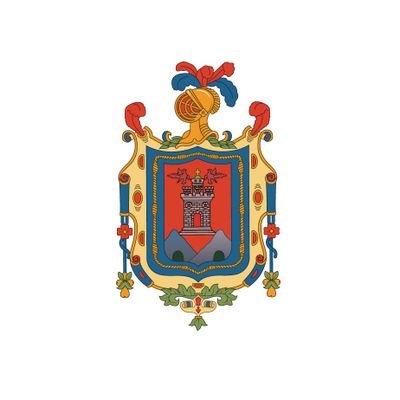 #RegulaTu Barrio
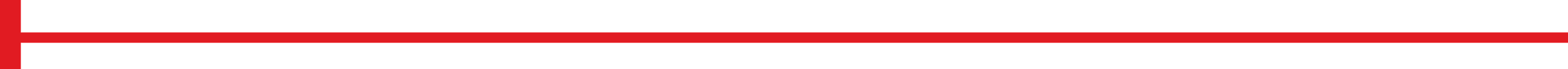 ASENTAMIENTO HUMANO DE HECHO Y CONSOLIDADO DE INTERÉS SOCIAL DENOMINADO BARRIO TANLAHUA
ADMINISTRACIÓN  ZONAL: LA DELICIA  -  PARROQUIA: SAN ANTONIO
INFORMACIÓN DEL ASENTAMIENTO PRIORIZACIÓN GRUPO 2- POSICIÓN 35
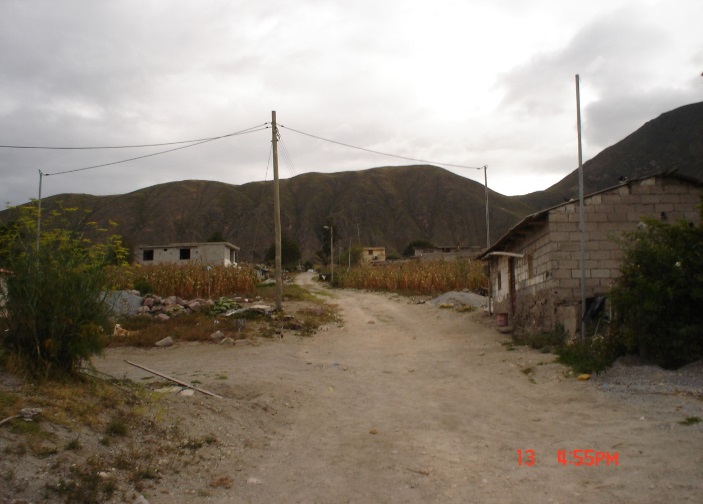 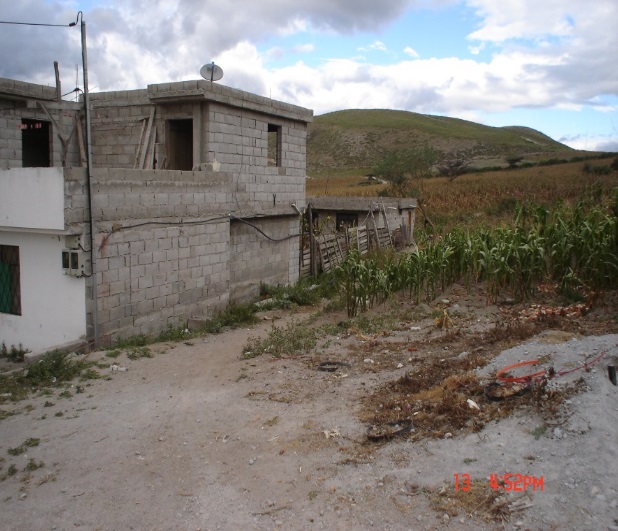 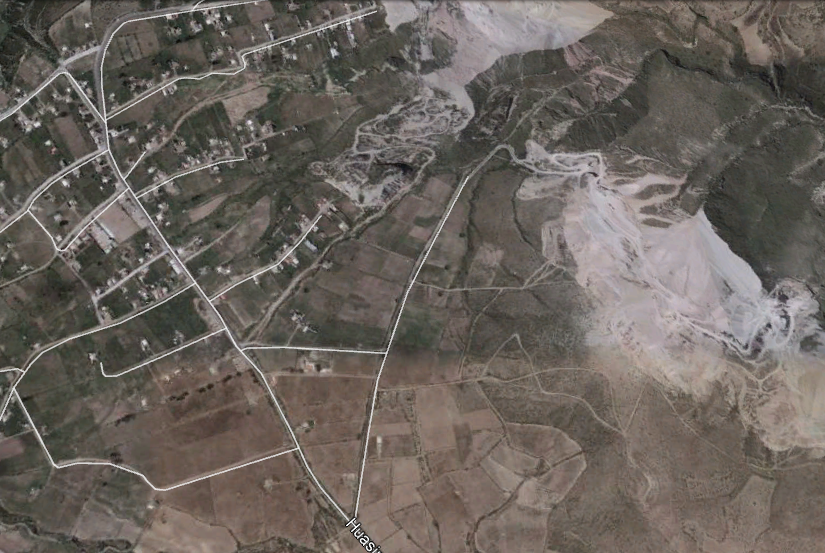 BARRIO “TANLAHUA”
CALLE Oe8
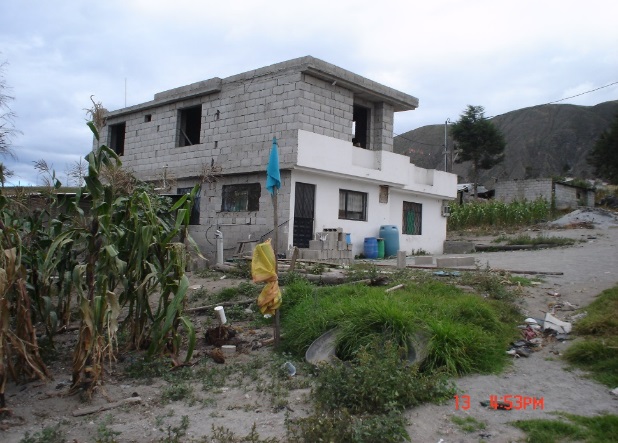 CALLE Oe9
CALLKE N13J
MANUEL CORODVA GALARZA
MANUEL CORODVA GALARZA
DE LOS NOGALES
CALLE HUASIPUNGO
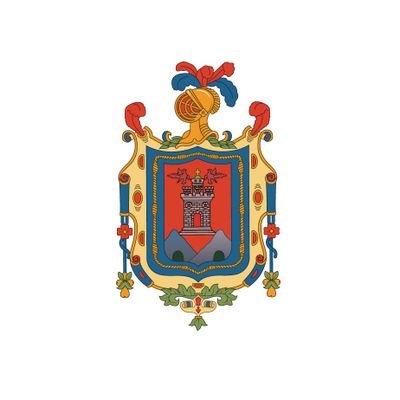 #RegulaTu Barrio
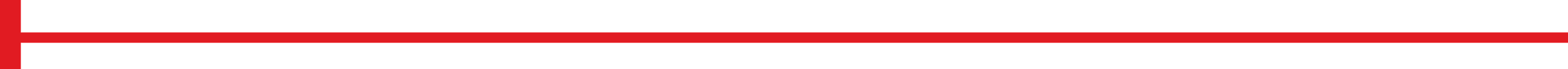 ASENTAMIENTO HUMANO DE HECHO Y CONSOLIDADO DE INTERÉS SOCIAL DENOMINADO BARRIO TANLAHUA
ADMINISTRACIÓN  ZONAL: LA DELICIA  -  PARROQUIA: SAN ANTONIO
ÁREAS VERDES CERCANAS AL ASENTAMIENTO:
AHHYC TANLAHUA
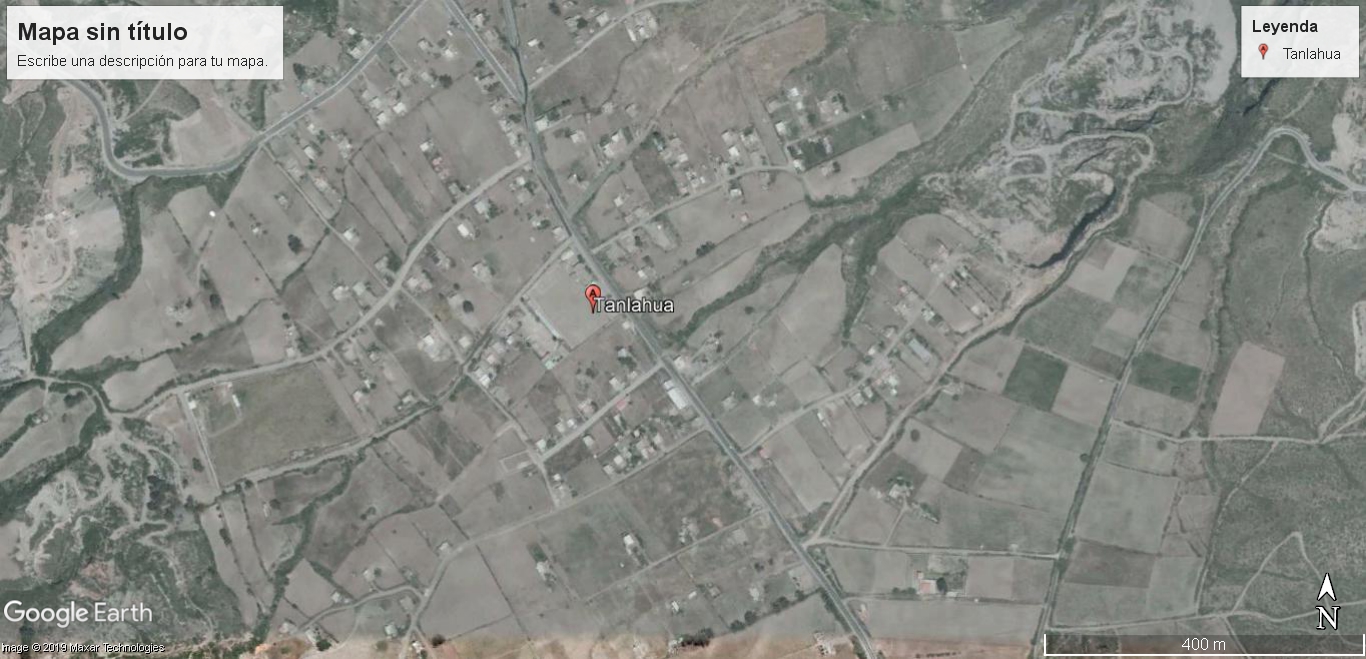 LEYENDA:
ÁREA VERDE / EQUIPAMIENTO
DISTANCIA
Calle José E19D
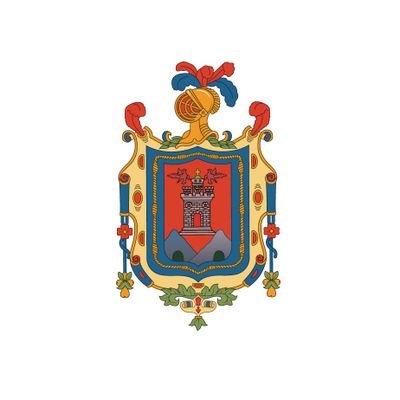 #RegulaTu Barrio
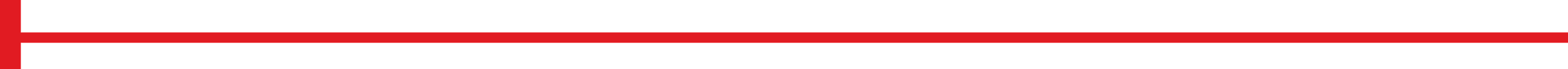 ASENTAMIENTO HUMANO DE HECHO Y CONSOLIDADO DE INTERÉS SOCIAL DENOMINADO BARRIO TANLAHUA
ADMINISTRACIÓN  ZONAL: LA DELICIA  -  PARROQUIA: SAN ANTONIO
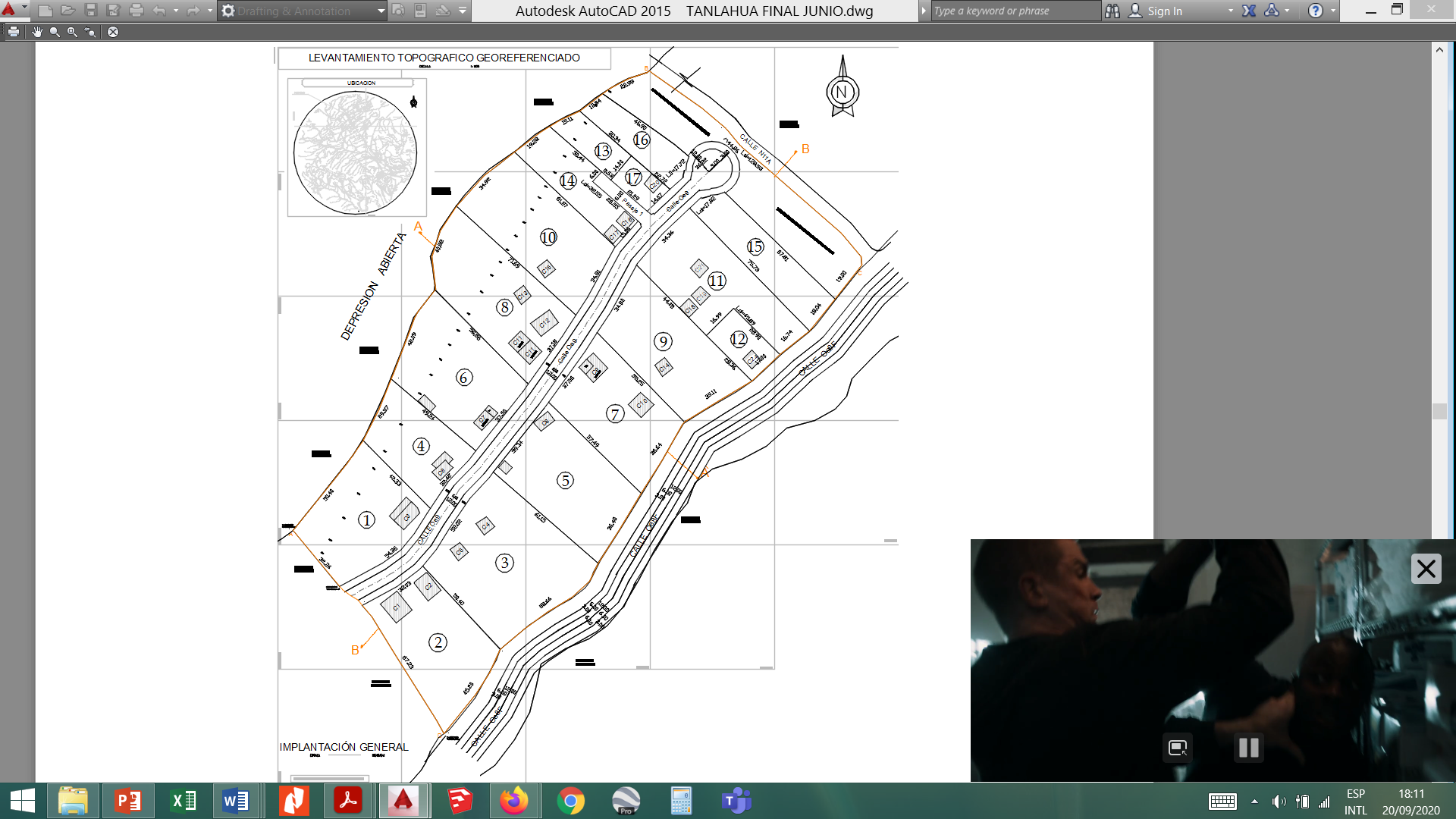 CAMBIO DE ZONIFICACIÓN :
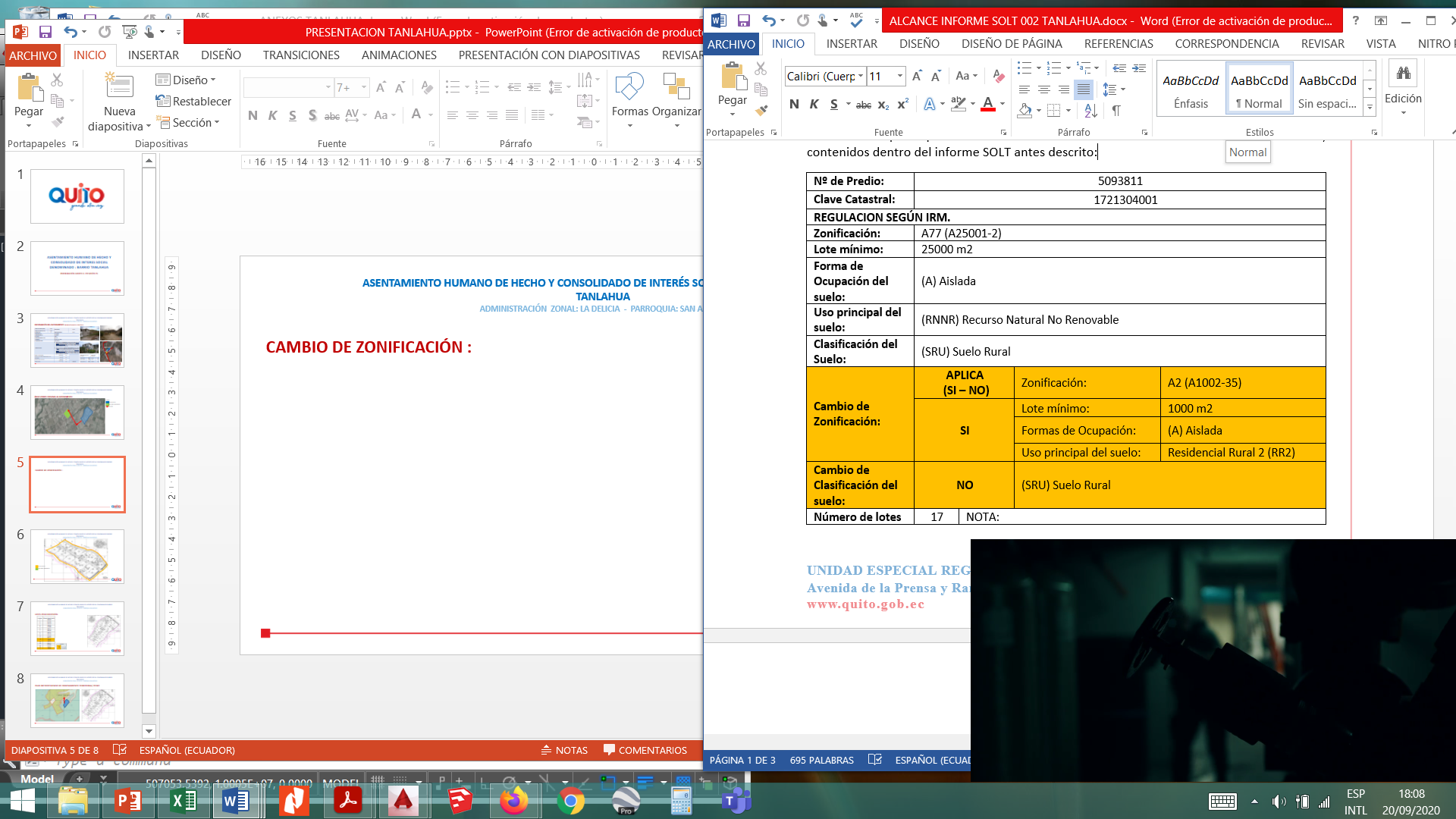 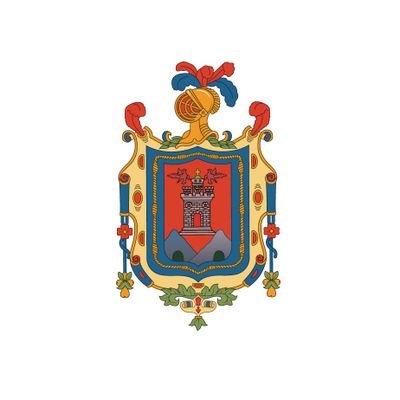 #RegulaTu Barrio
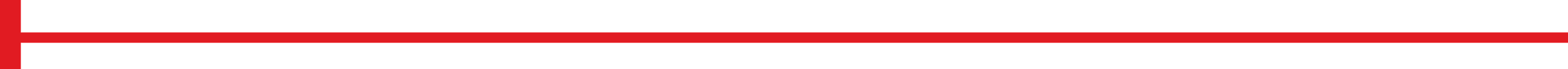 ASENTAMIENTO HUMANO DE HECHO Y CONSOLIDADO DE INTERÉS SOCIAL DENOMINADO BARRIO TANLAHUA
ADMINISTRACIÓN  ZONAL: LA DELICIA  -  PARROQUIA: SAN ANTONIO
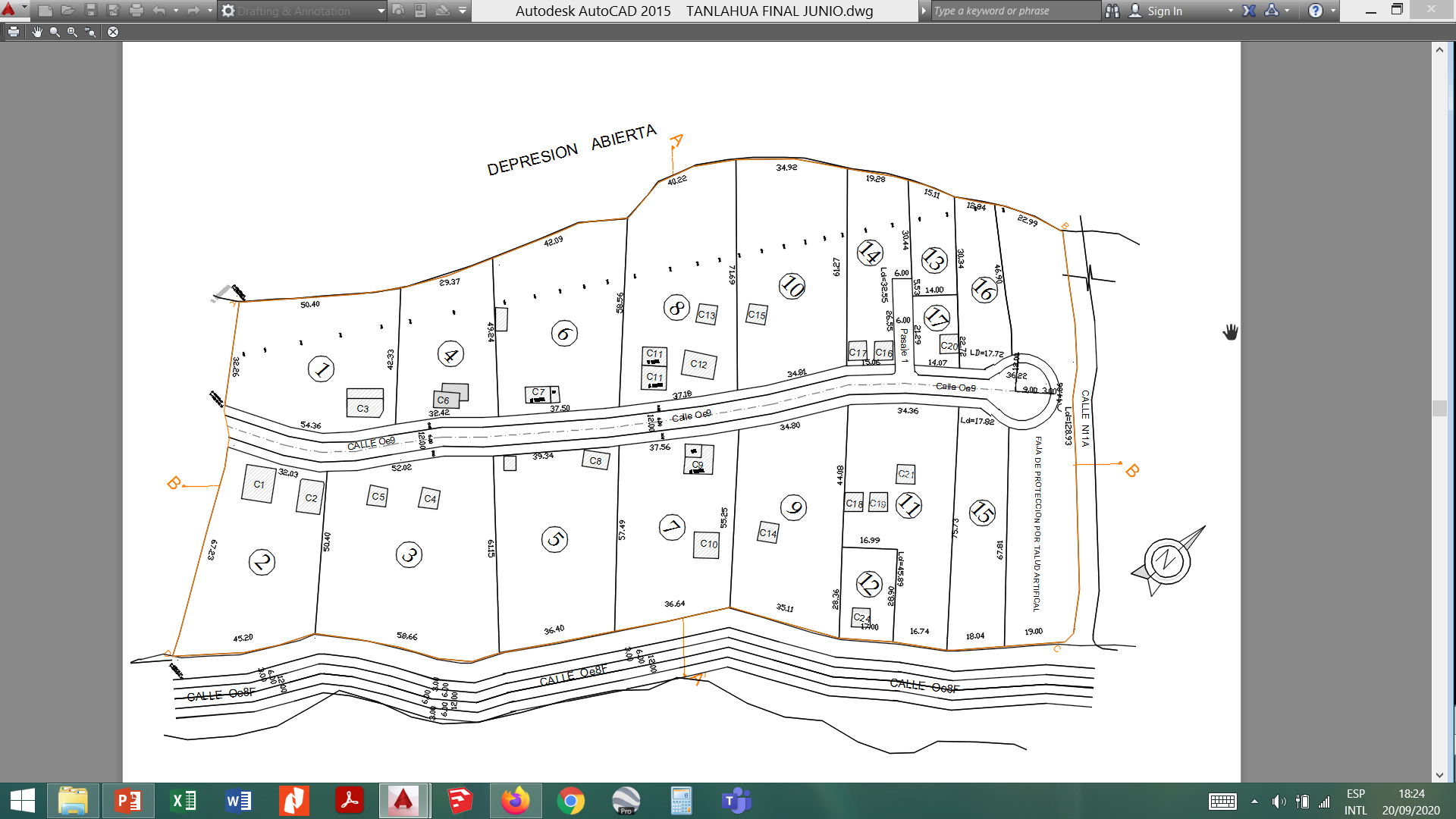 AHHYC TANLAHUA
ÁREA VERDE / EQUIPAMIENTO
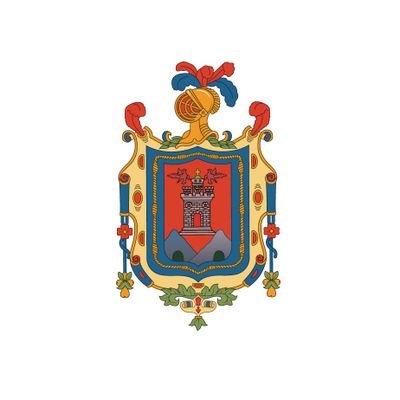 #RegulaTu Barrio
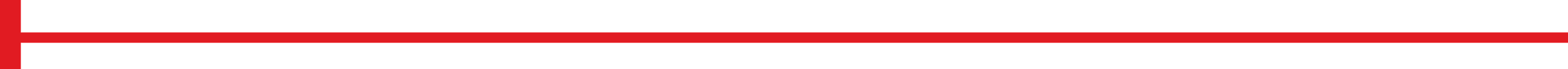 ASENTAMIENTO HUMANO DE HECHO Y CONSOLIDADO DE INTERÉS SOCIAL DENOMINADO BARRIO TANLAHUA
ADMINISTRACIÓN  ZONAL: LA DELICIA  -  PARROQUIA: SAN ANTONIO
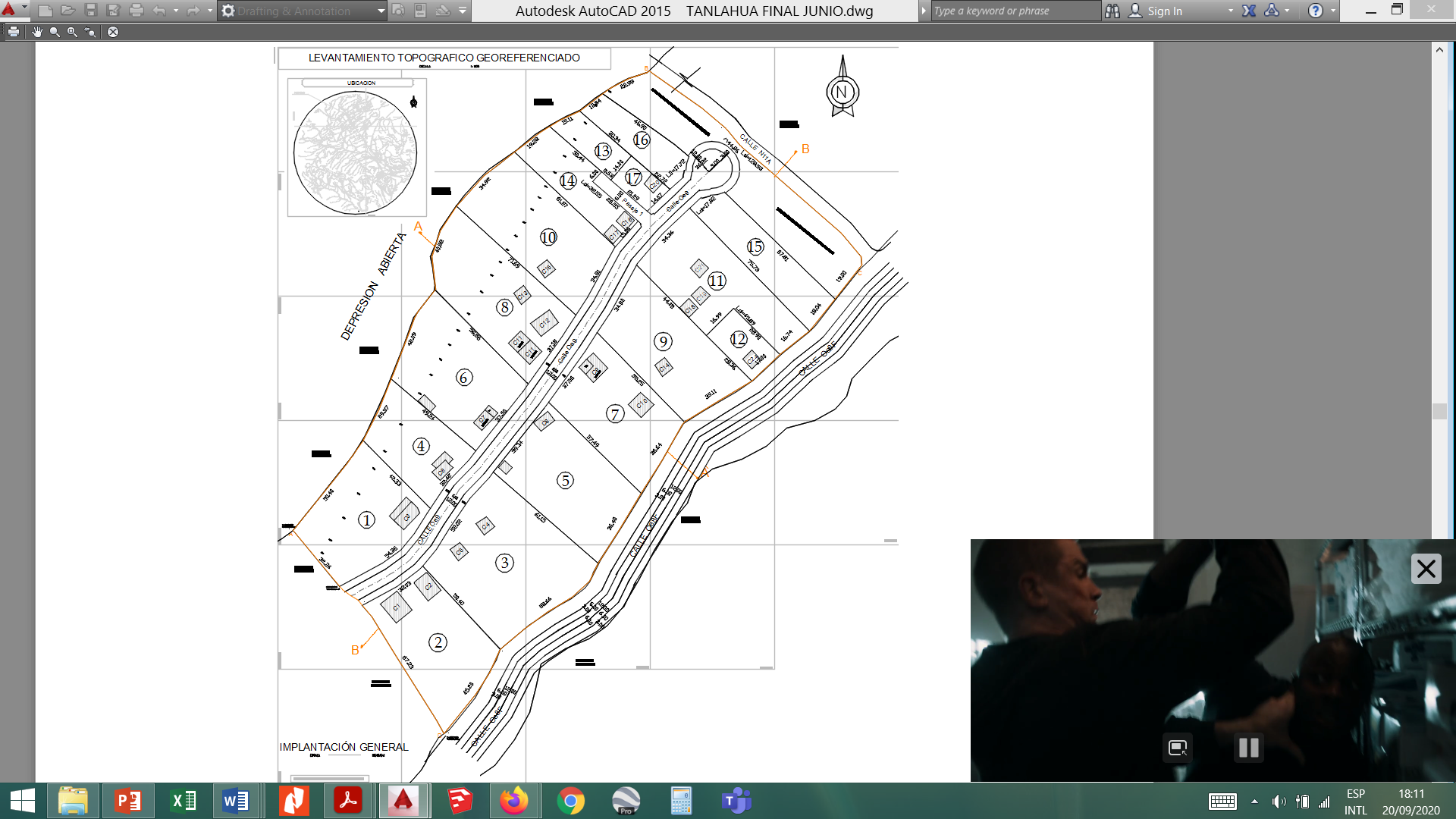 LOTES POR EXCEPCIÓN:
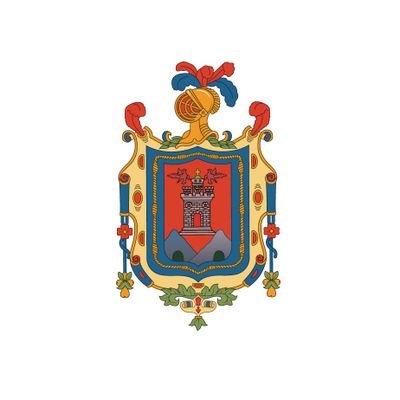 #RegulaTu Barrio
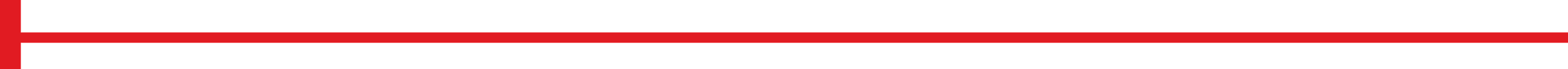 ASENTAMIENTO HUMANO DE HECHO Y CONSOLIDADO DE INTERÉS SOCIAL DENOMINADO BARRIO TANLAHUA
ADMINISTRACIÓN  ZONAL: LA DELICIA  -  PARROQUIA: SAN ANTONIO
PLAN METROPOLITANO DE ORDENAMIENTO TERRITORIAL/ PMDOT
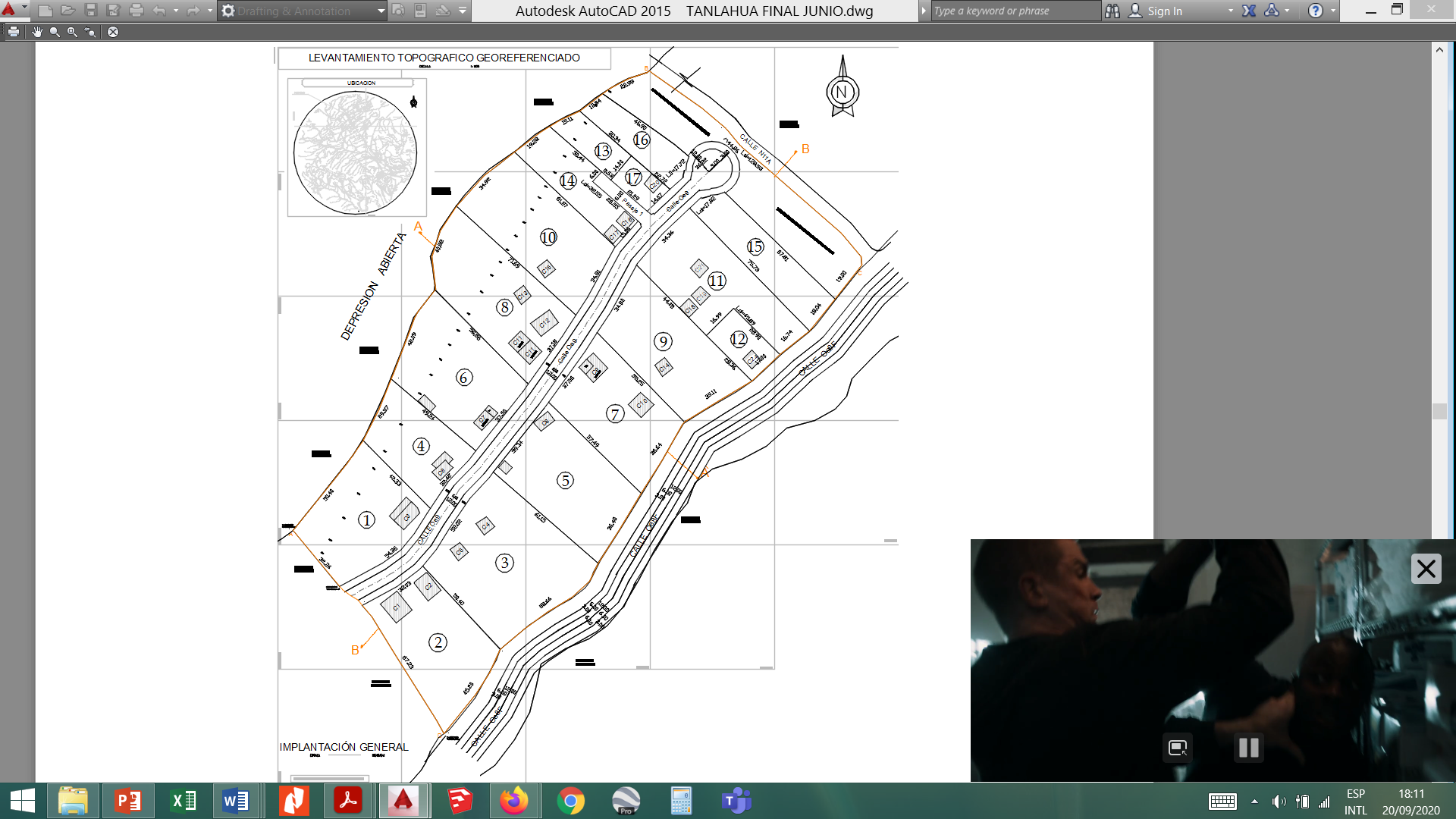 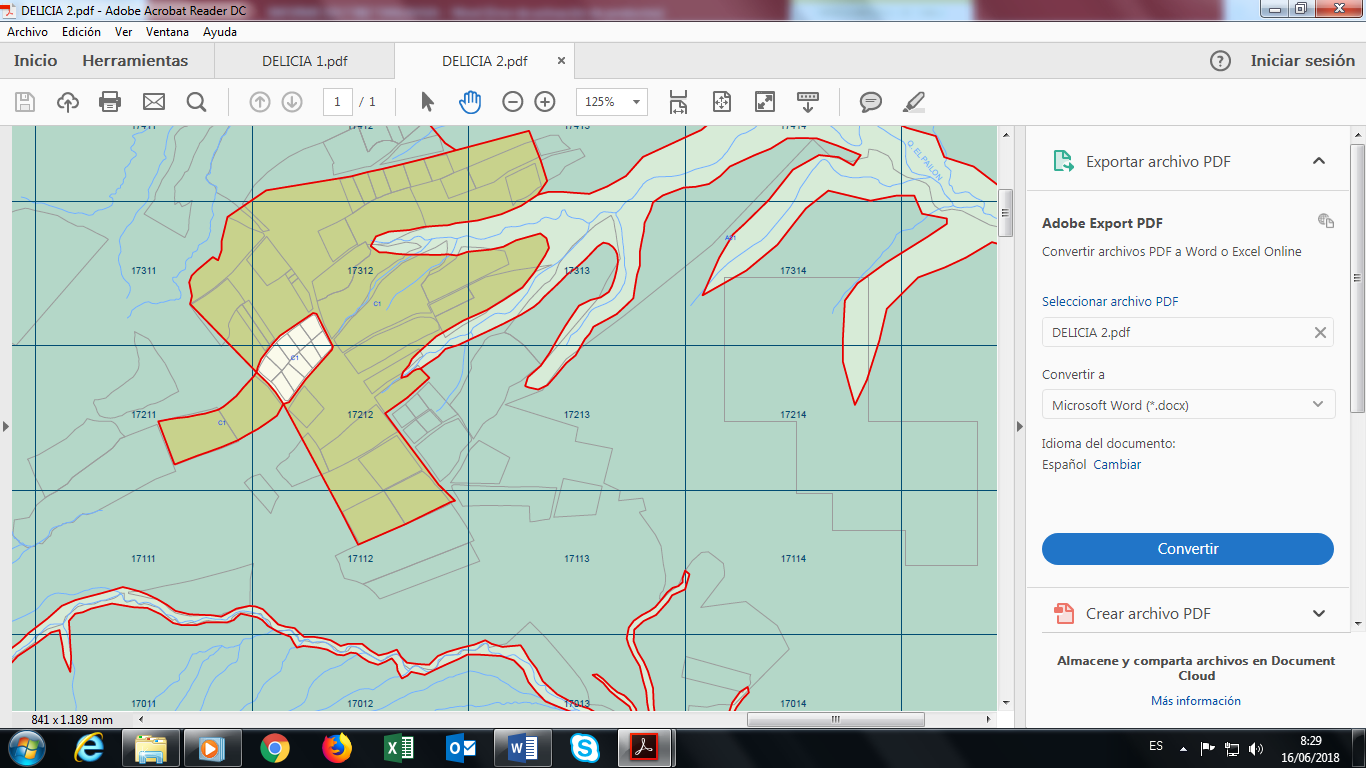 AHHYC  TANLAHUA
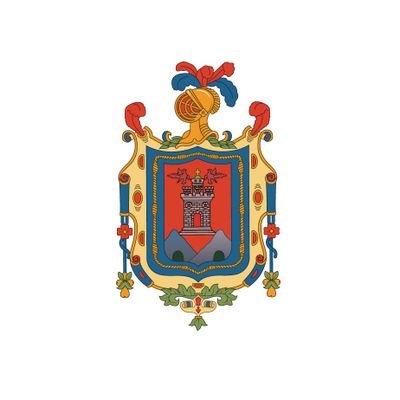 #RegulaTu Barrio
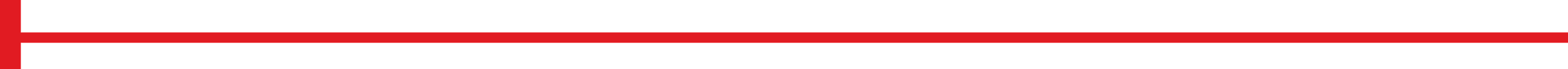